Житие протопопа Аввакума,им самым написанное
Аввакум Петрович
Родился в 1621 г. В деревне Григорово в Нивгороде в семье священника
Отец любил выпить, а мать была постница и молитвенница
Отец Аввакума умер. Мать женила сына на осиротевшей дочери кузнеца Марка, Анастасии
Потом мать умерла в иночестве (překlad není)
В двадцать один год Аввакум был рукоположён в дьяконы, через два года в попы, а ещё через восемь лет стал протопопом
Всего у Аввакума было около пятисот или шестисот духовных детей, потому что везде, где он показывался, он учил людей слову Божьему
Некий начальник отнял дочь у вдовы. Аввакум вступился за сироту и был избит. Потом начальник все-таки отдал девицу матери, но после ещё раз избил протопопа в церкви
И другой начальник рассвирепел на Аввакума. Пытался убить его, но ружье не выстрелило. Тогда этот начальник выгнал протопопа с семьёй из дому
Аввакум с женой и новорождённым младенцем пошёл в Москву. Младенца крестили по дороге
В Москве протопопу дали грамоту — возвращаться на старое место. Он так и сделал, вернулся в разорённый дом
Все же протопопа изгнали с этого места, он пошёл в Москву снова
государь велел поставить его в Юрьевец-Поволский. А там новые беды. Попы, мужики и бабы напали на Аввакума и били его
Эта толпа пыталась взять дом протопопа приступом, воевода же велел охранять его. Аввакум опять отправился в Москву, но царь уже был недоволен тем, что протопоп оставил своё место
Протопопа с семьёй сослали в Сибирь. В Тобольске архиепископ устроил его служить в церкви.
Пришёл указ везти Аввакума на реку Лену, в острог. Протопопа отдали под начало енисейскому воеводе Афанасью Пашкову, который был очень жестоким человеком
Пашков велел вдовам возвращаться и идти замуж. Аввакум стал противоречить  и его бросили в Братский острог
А потом начался голод. Пашков никого не отпускал промышлять, и многие умирали. Летом ели траву и корни, зимой — сосновую кашу
В 1666 на церковном соборе Аввакума прокляли.
В 1667 он был отправлен  в Пустозерск, в "место тундрявое, студеное и безлесное«
15 лет Аввакум прожил в срубе, в земляной тюрьме, где и написал около 70 произведений
Аввакум обратился к литературе как единственно доступному способу борьбы
Аввакум обратился к царю Федору Алексеевичу  с писмом, в котором устрашал его загробными муками отца за потворство никонианам. За это Аввакум был сожжен в срубе вместе с тремя другими узниками.
Житие
«Житие протопопа Аввакума, им самим написанное» — уникальный памятник русской литературы XVII. Века
Протопоп не воспринимал себя как писателя. Был вынужден обратиться к перу, так как лишен возможности устного общения с людьми
У «жития» есть главное отличие от других произведений того времени — грубый язык, нарочитая простота. В произведении не отражены литературные каноны и нормы.
Его автор Аввакум Петрович писал: «Занеже люблю свой русский природный язык, виршами философскими не обыкл речи красить». 
Аввакум положил начало автобиографии, до него она практически не существовала
Название отсылает к агиографической традиции, но тут же традиция разрушается. Сам не мог написать о себе житие
Все это дает возможность назвать это произведение первым русским романом.
Отрывок текста
Таже с Нерчи реки паки назад возвратилися к Русе. Пять недель по льду голому ехали на нартах. Мне под робят и под рухлишко дал две клячки, а сам и протопопица брели пеши, убивающеся о лед. Страна варварская, иноземцы немирные; отстать от лошадей не смеем, а за лошедьми итти не поспеем, голодные и томные люди. Протопопица бедная бредет-бредет, да и повалится, — кользко гораздо! В ыную пору, бредучи, повалилась, а иной томной же человек на нее набрел, тут же и повалился; оба кричат, а встать не могут. Мужик кричит: «матушка-государыня, прости!» А протопопица кричит: «что ты, батько, меня задавил?» Я пришел, — на меня, бедная, пеняет, говоря: «долго ли муки сея, протопоп, будет?» И я говорю: «Марковна, до самыя смерти!» Она же, вздохня, отвещала: «добро, Петровичь, ино еще побредем».
Время
Его произведение существует на фоне религиозных проблем 17-го века, возникшее в результате церковной реформы
Никон приказал, что бы при молитве клатли только четырекрат и нет двенадцать раз. Дале также приказал креститься тремя перстами, произносить аллилуйя два раза намисто три раза. 
Противники реформы были изгнаны, измучены или казнины.
Герои
Аввакум протопоп – автобиографический герой и главный участник событий, изображенных в Житии
Анастасия Марковна – супруга и сподвижница протопопа Аввакума, разделявшая с ним тяготы сибирской ссылки
Афанасий Пашков – главный виновник страданий семьи опального протопопа в сибирской ссылке, что Пашек доносил властям на Аввакума
И другие
Спасибо за внимание
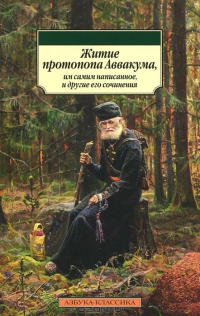 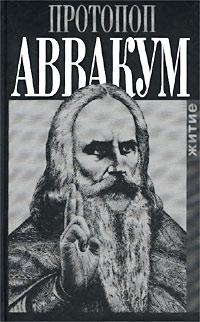